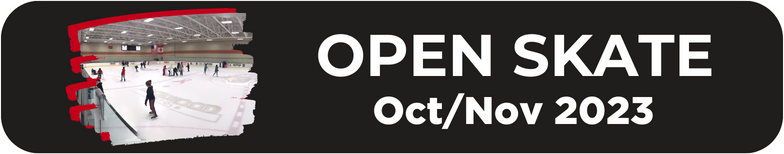 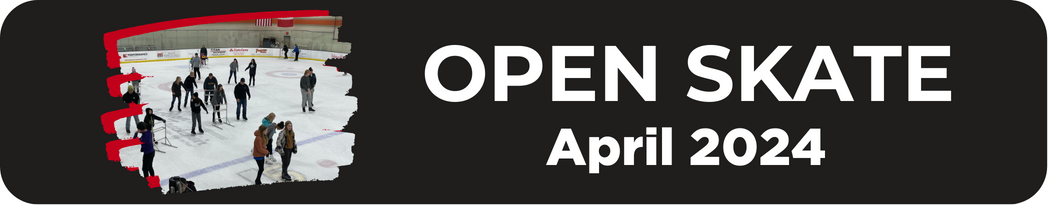 Open Skate/Hockey Admission $5		2 & Under FREE  
Skate Rental $3 
2024-2025 Open Skate Season will begin end of October 2024
Open Skate Questions – Contact the MCS office at 537-6767.
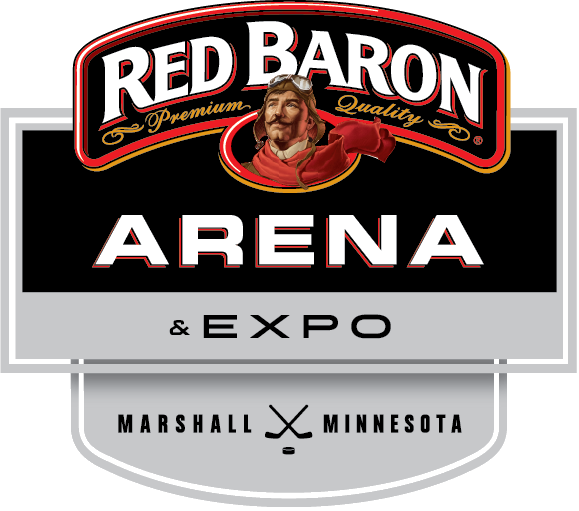